05-3
This work is licensed under a Creative Commons Attribution-ShareAlike 4.0 International License.
Please add this statement to all the videos you create.
English Bible quotes are from the World English Bible US, which is in the public domain.
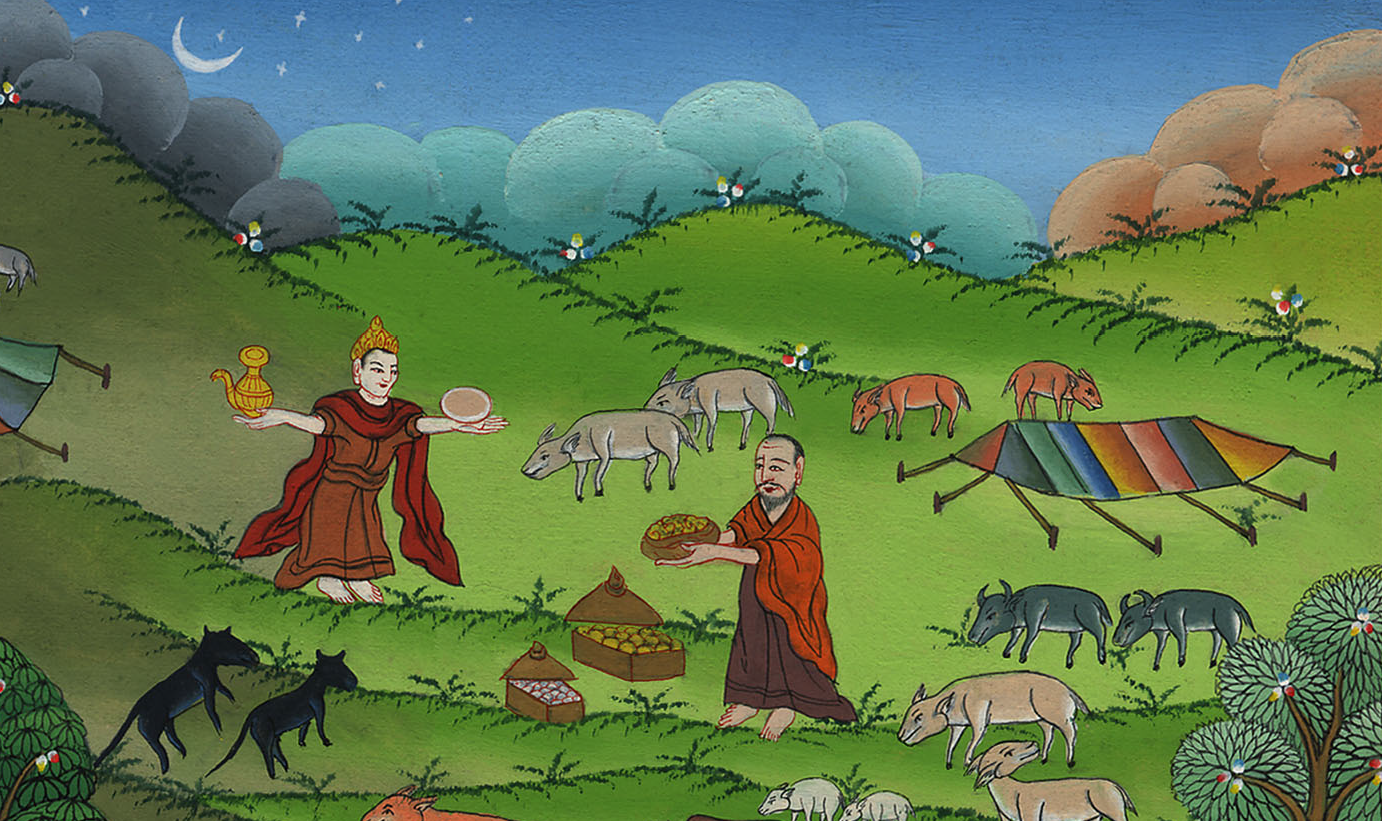 Abram rescues Lot and meets Melchizedek 
Genesis 14:1-24
3
Abram rescues Lot and meets Melchizedek Genesis 14:1-24
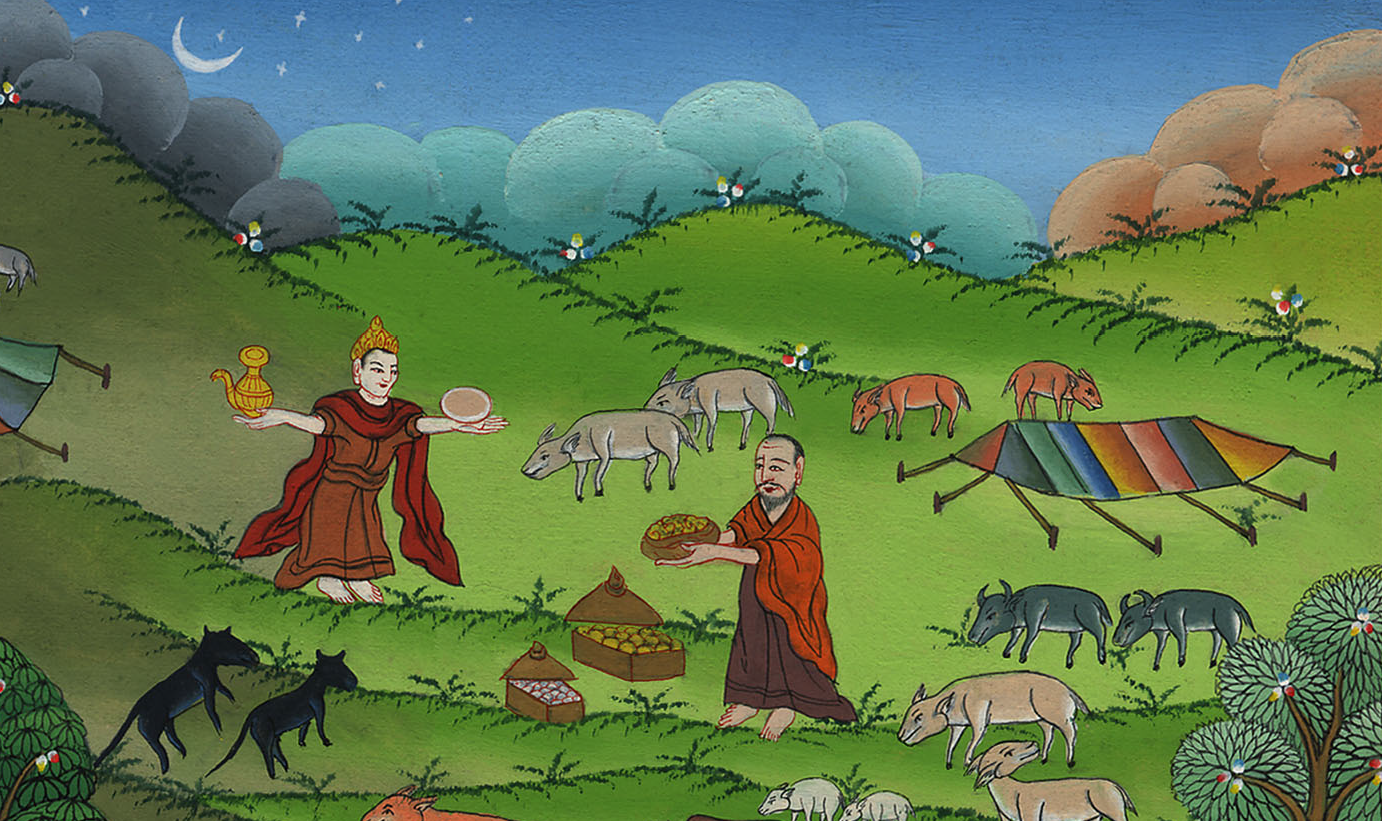 Abram rescues Lot and meets Melchizedek 
Genesis 14:1-24
At this time there was a war between the kings of this area.
 8 …. and they set the battle in array against them in the valley of Siddim
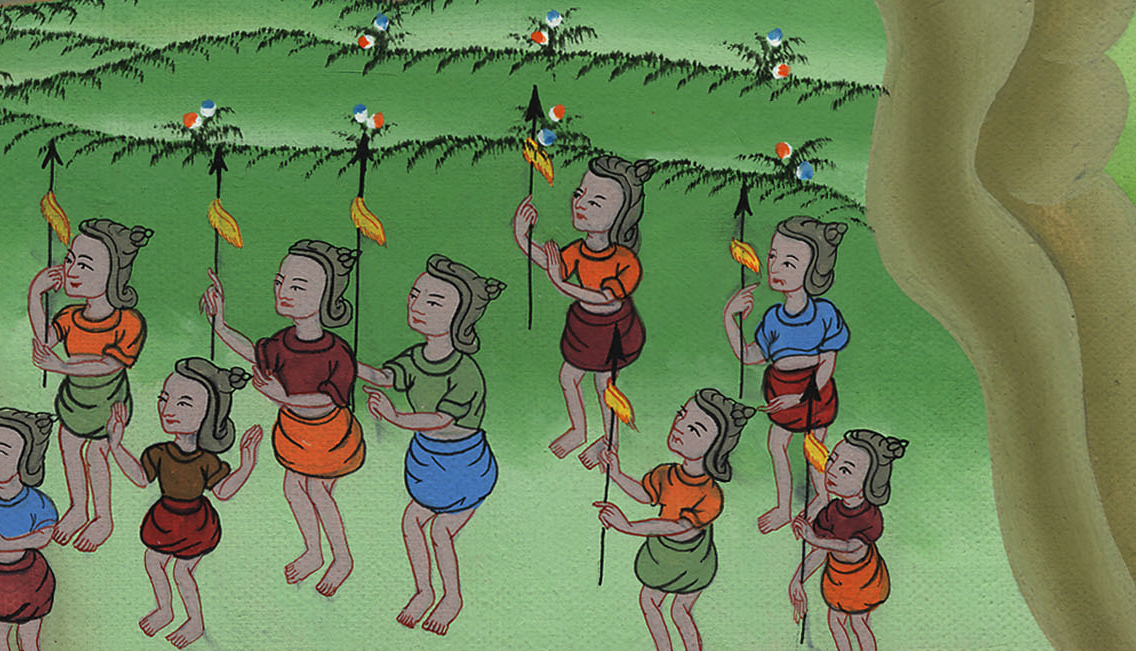 Genesis 14:8
9. There were four kings against five. 
10 …and the kings of Sodom and Gomorrah fled, and some fell there. Those who remained fled to the hills.
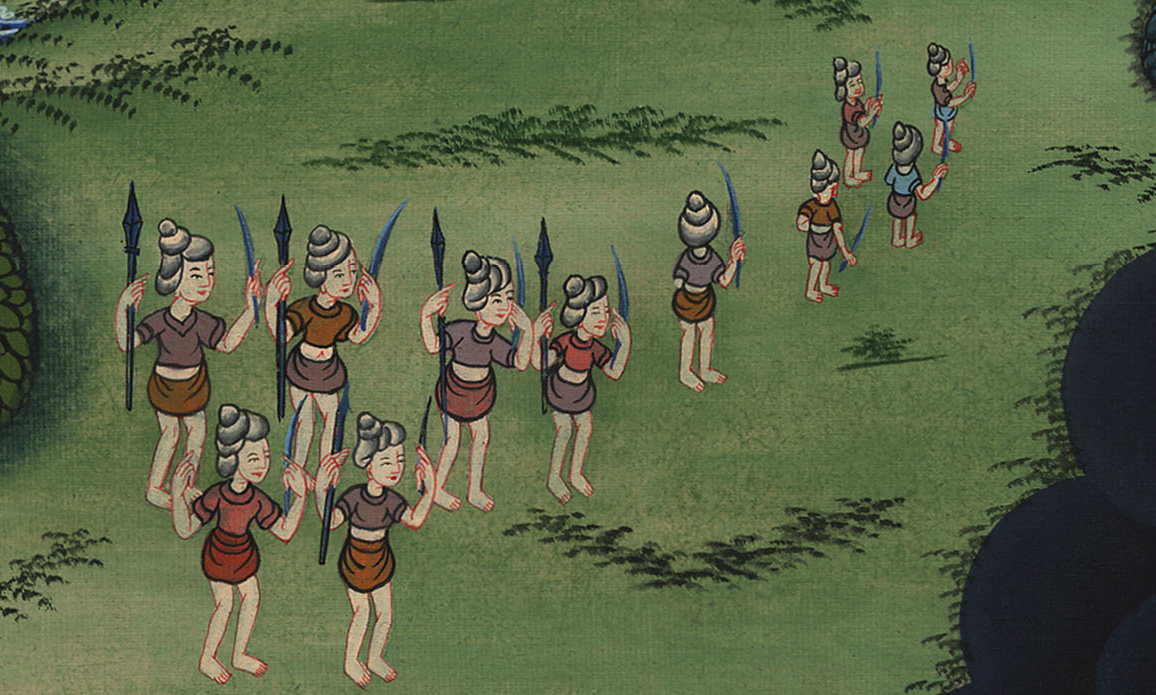 Genesis 14:9,10
11They took all the goods of Sodom and Gomorrah, and all their food, and went their way. 12They took Lot, Abram’s brother’s son, who lived in Sodom, and his goods, and departed.
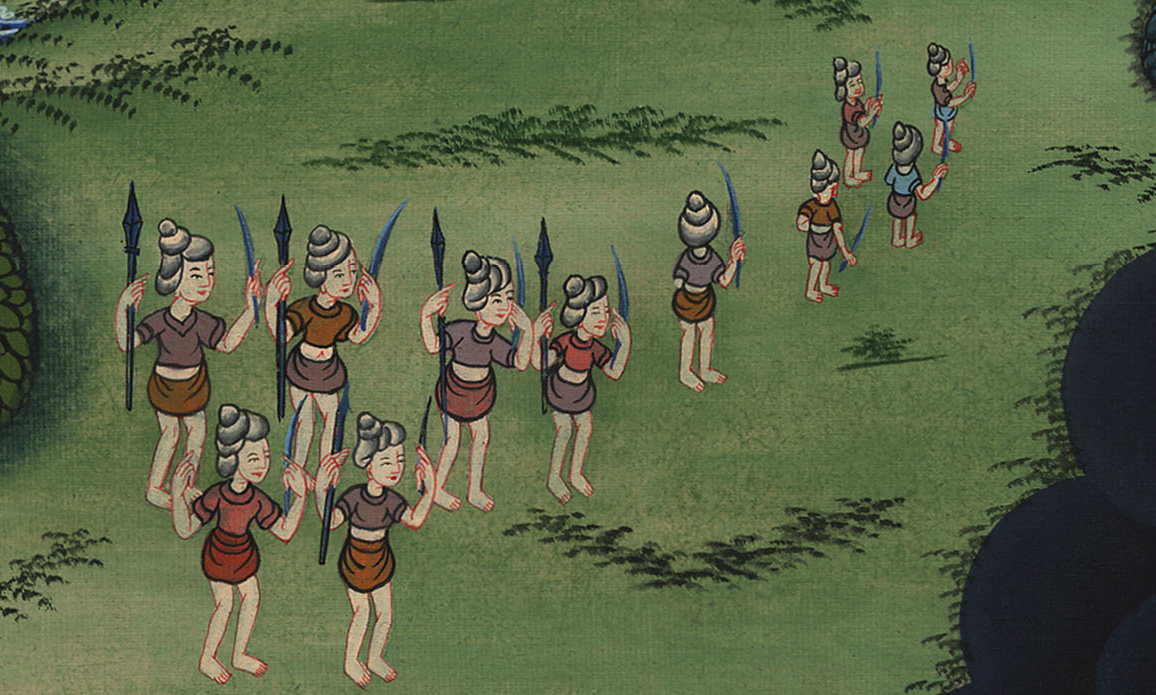 Genesis 14:11,12
13A man escaped and came to report everything to Abram. 
14Abram heard that Lot had been captured. So he called out his 318 trained men.
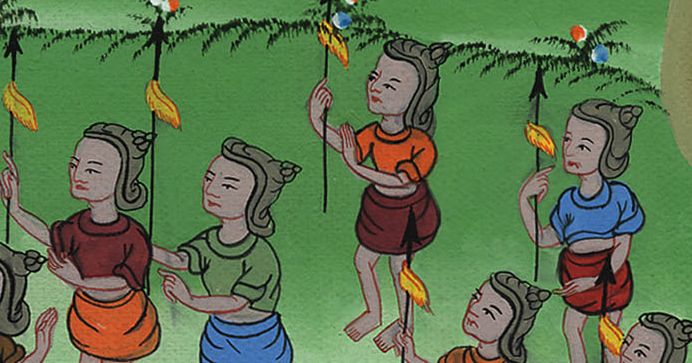 Genesis 14:13,14
17The king of Sodom went out to meet him after his return from the slaughter of Chedorlaomer and the kings who were with him, at the valley of Shaveh (that is, the King’s Valley).
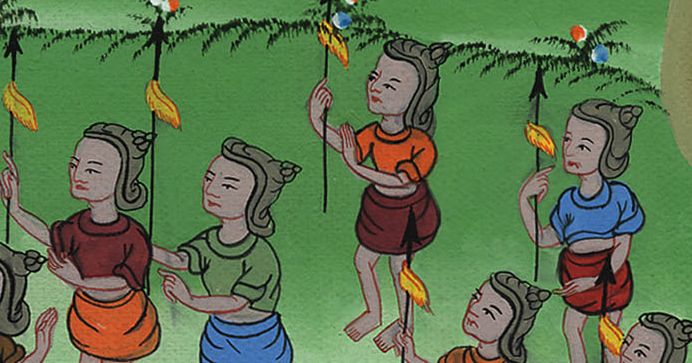 Genesis 14:17
After winning the battle, Abraham went to Jerusalem
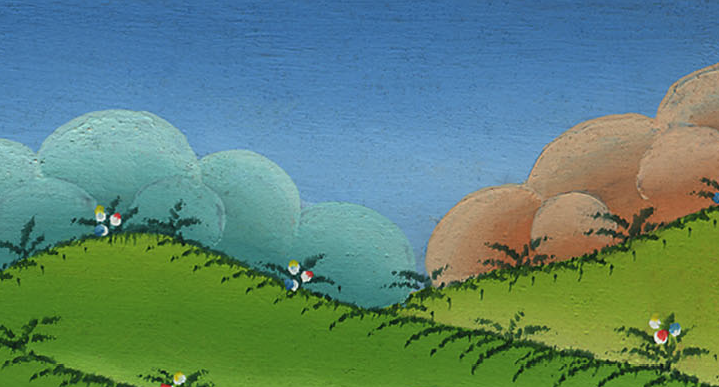 Genesis 14:18
18Melchizedek king of Salem brought out bread and wine. He was priest of God Most High.
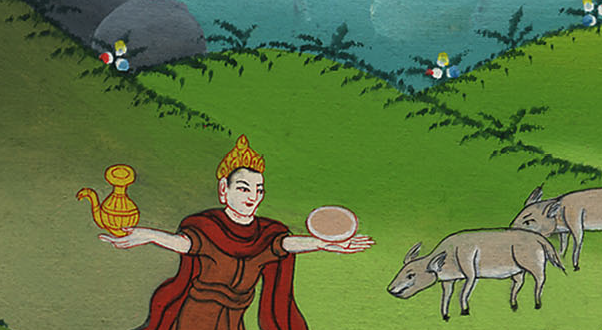 Genesis 14:18
[Speaker Notes: 18]
19He blessed him, and said, “Blessed be Abram of God Most High, possessor of heaven and earth.
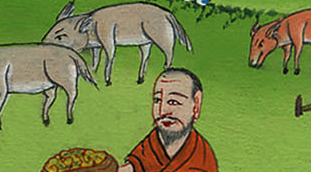 Genesis 14:19
20Blessed be God Most High, who has delivered your enemies into your hand.”
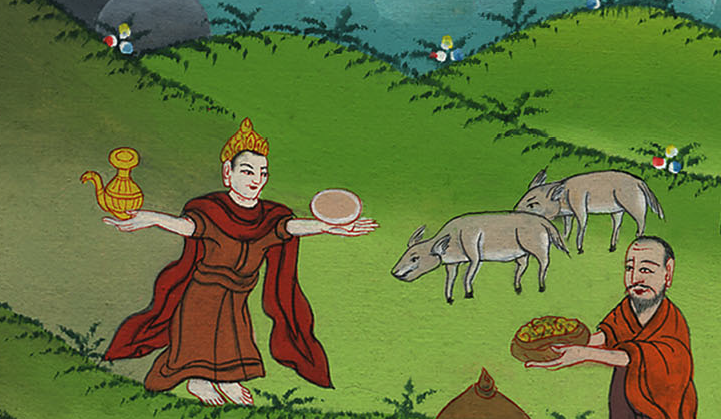 Genesis 14:20
Abram gave him a tenth of all.
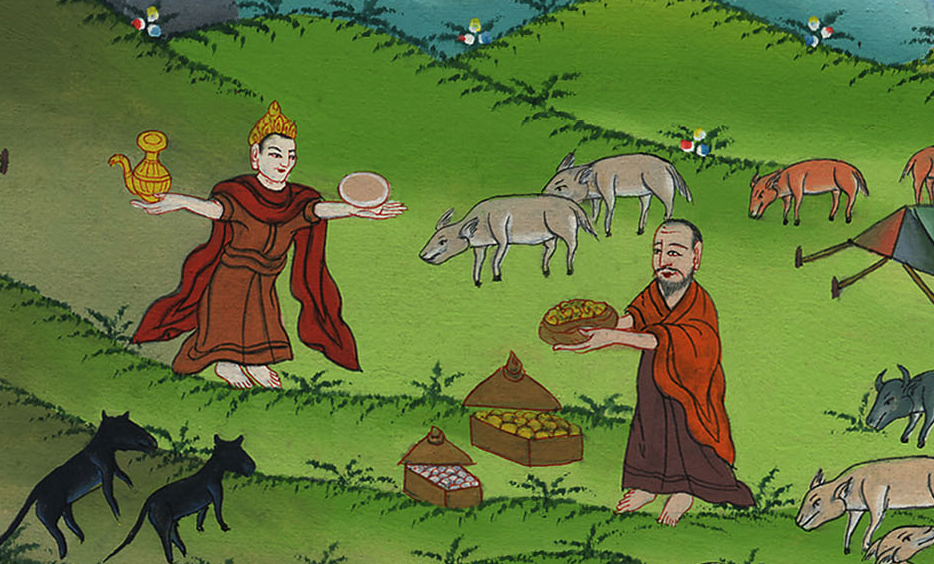 Genesis 14:20